Debate
Written by:
Danielle CuccaroMegan McGilvray
Chelsea Schneider
Presented by:
____________________
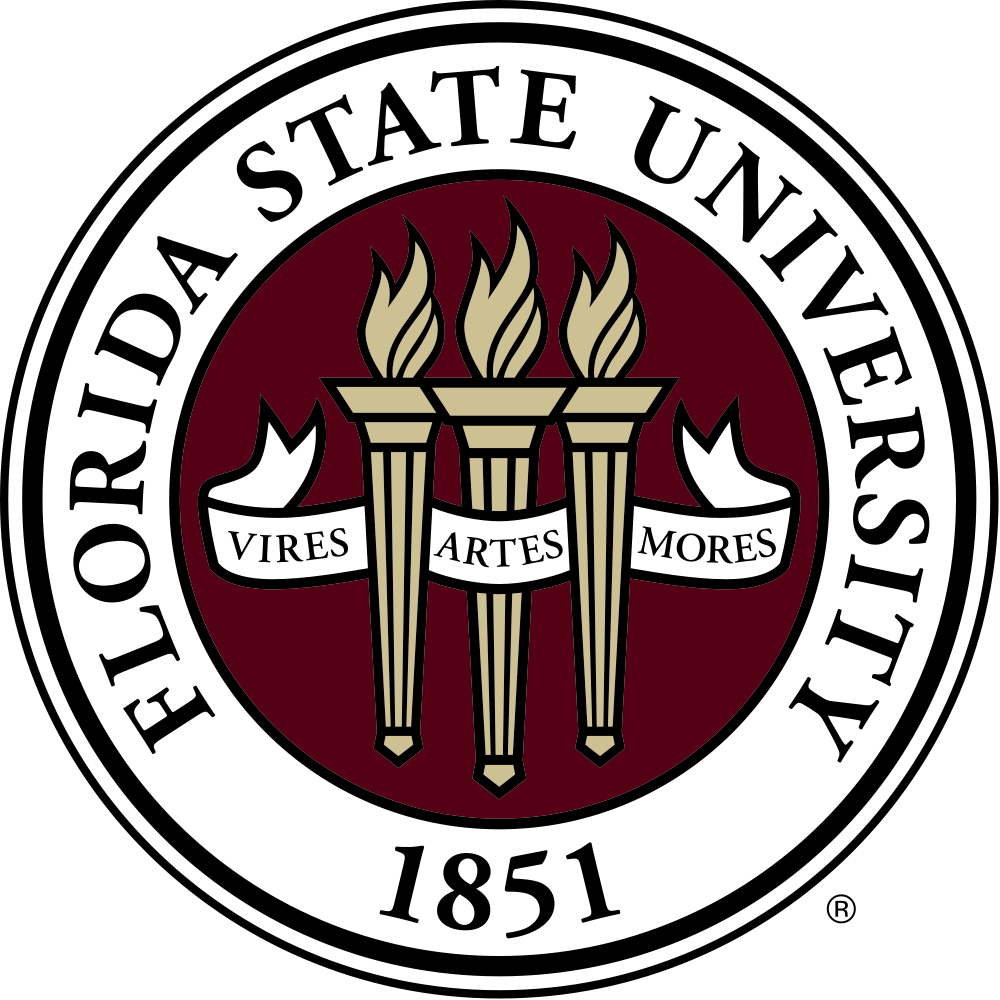 Introductions
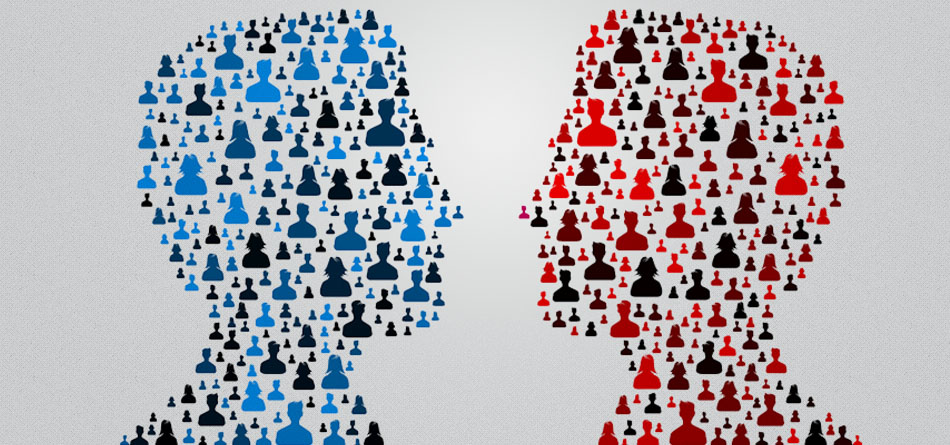 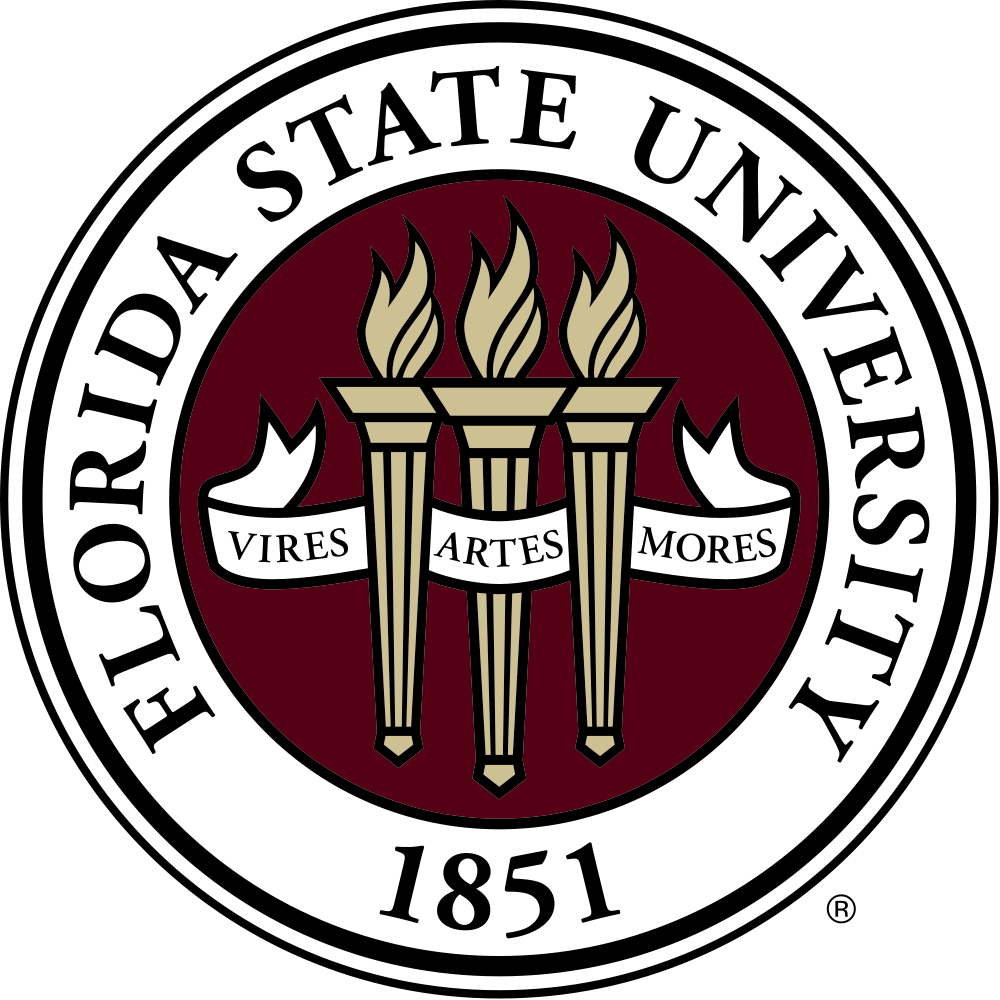 Public Speaking Do’s
Be confident
Project your voice and speak clearly
Make natural gestures
Connect with the audience
shifting eye contact
read the room
Speak with varying pitch, tone, and volume
Be conscious of time
Be passionate
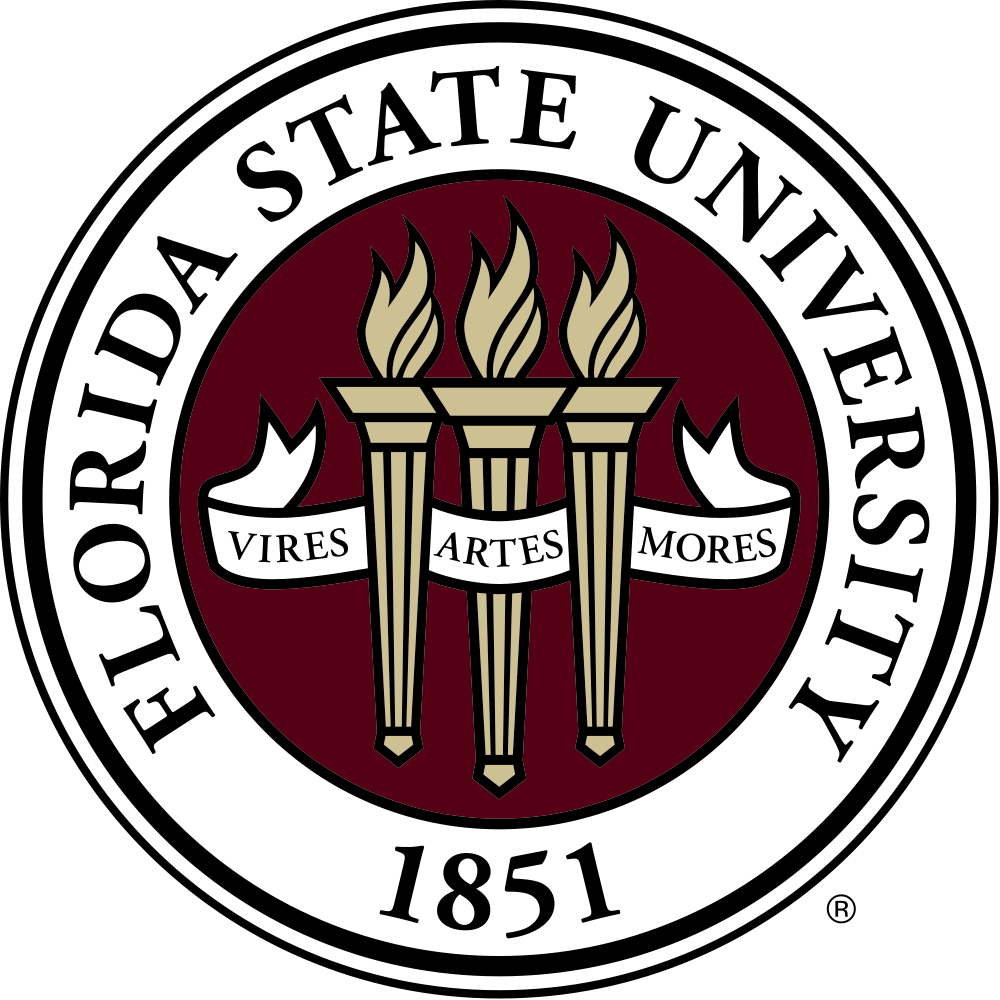 Public Speaking Don’ts
Use filler words (Like, Um, Open mouth stare)
Gesture wildly 
Chew gum
Look like a ragamuffin 
Whisper
Yell
Wander
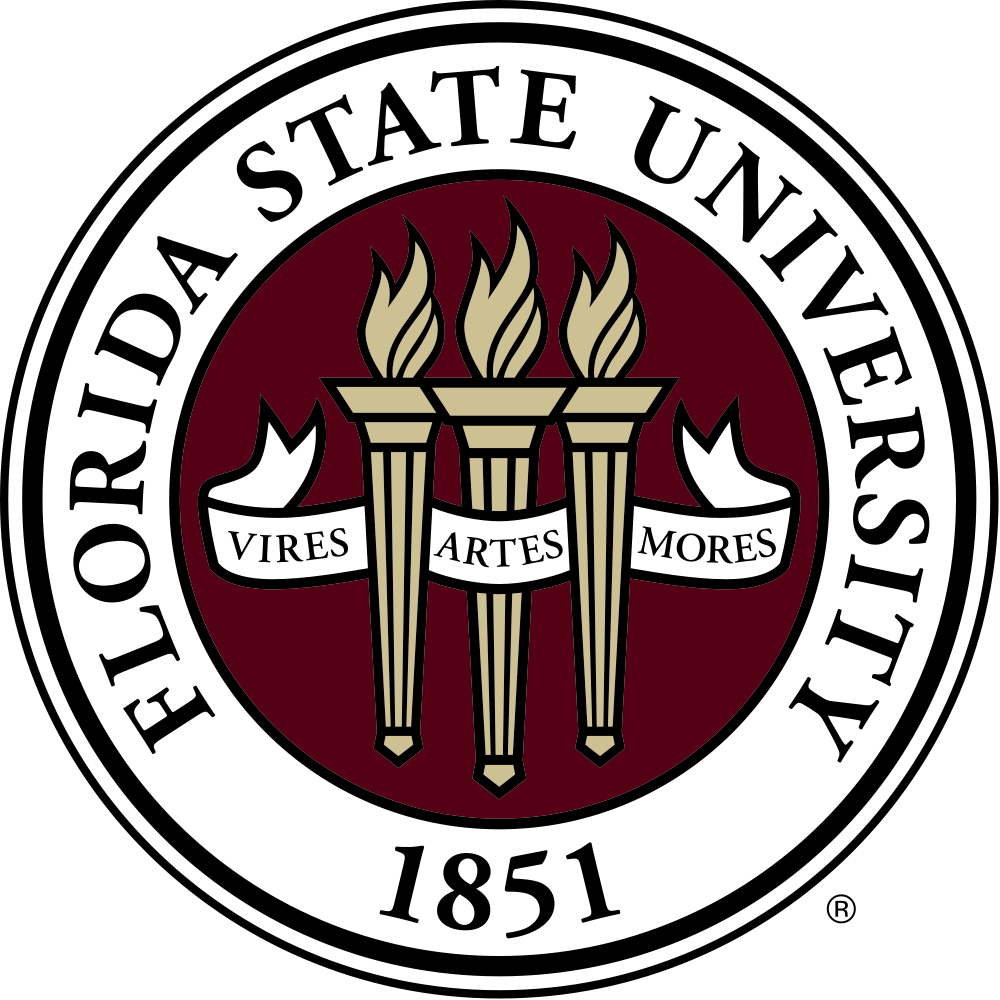 Parts of a Debate
Introduction
Point 
Rebuttal
Conclusion
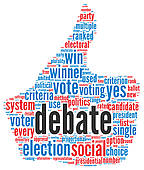 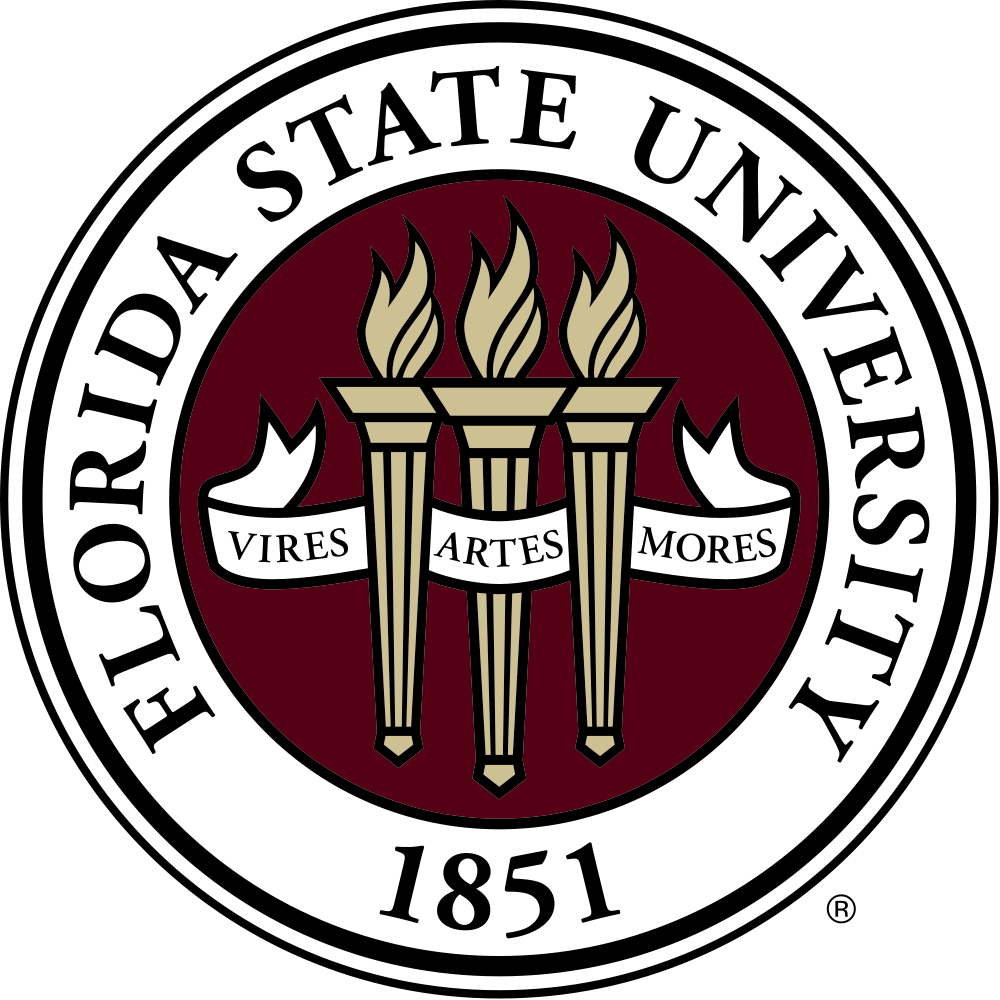 Example
iPhone vs Android
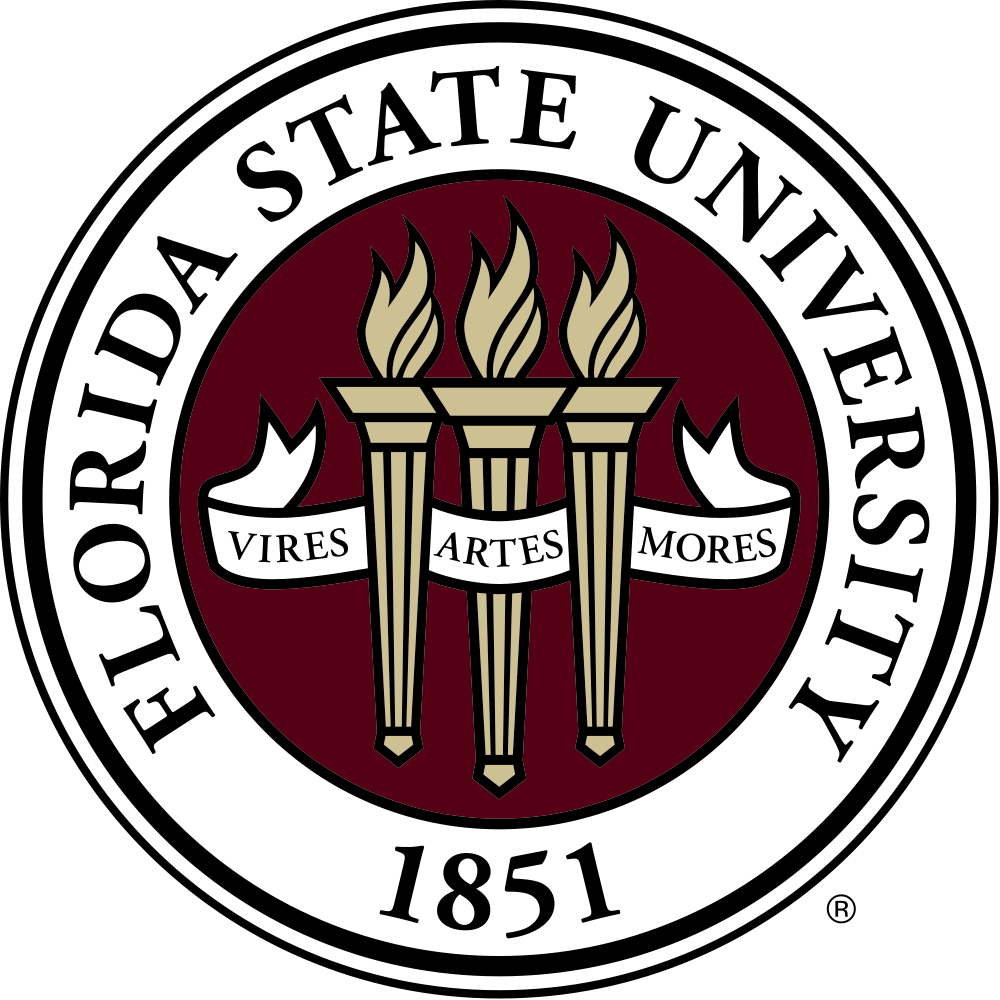 Now You!
Pirates vs Ninjas
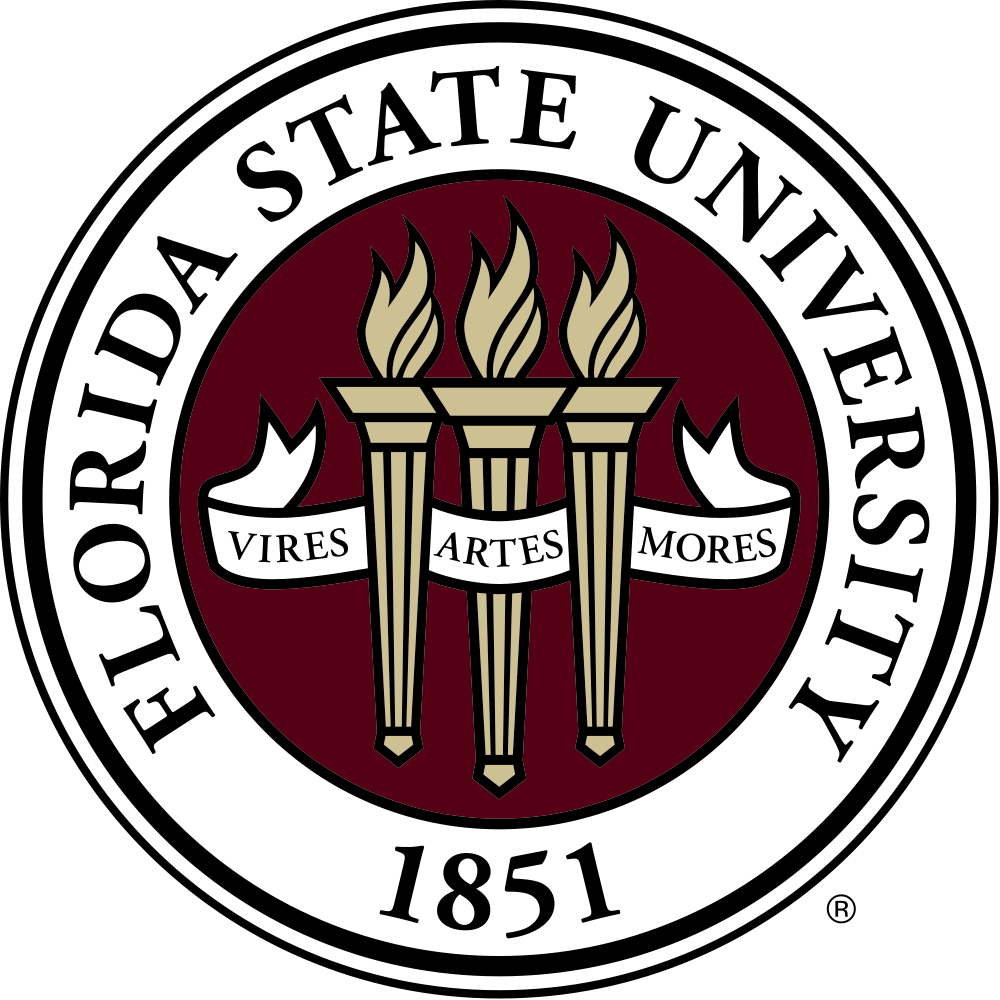 Questions?

Comments?